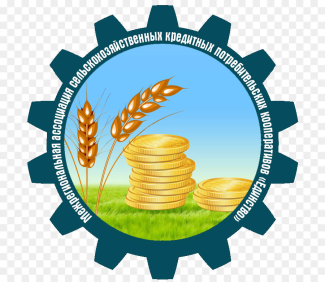 Отчет директора СРО за 2019 г.
Назначен общим собранием членов Ассоциации (апрель), согласован с Банком России (223-ФЗ)
30 июня 2020 г.
1. Вступление новых членов Ассоциации
Принято 302 из 309 всех в 2019 (на конец отчетного периода- 307);

Оплатили взносы 303 (98%);

Не оплатили 6 (все из одного МО ЛО)
30 июня 2020 г.
2. Финансовые показатели за 2019 г.
Доходы ₽ 3962 тыс. (96% плана)
Расходы ₽ 2300 тыс. (82% плана)
3. Основные мероприятия в 2019 г. (цели)
Получение статуса СРО (26.12.2019)
Устав, внутренние стандарты
Организационно-штатные
30 июня 2020 г.
4. Коммуникации
Совещания в Банке России (2) и переписка
Внешние форумы (2)
Вэбинары и семинары для членов (2)
5. Работа в условиях СРО (с 2020 г.)
Дорожная карта (проект согласуется)
Привлекательные условия членства
Участие в качественном изменении СКПК
30 июня 2020 г.
Дорожная карта по повышению качества и эффективности деятельности СРО (задачи)
30 июня 2020 г.
1.Учетные процедуры (развитие внутренней нормативной базы СРО)
Регламент ведения электронного досье (паспорта) члена СРО
Доработка «Условий членства, размера членских взносов и порядка уплаты взносов»
Положение  о взаимодействии с другими СРО (обмен информацией о прекращении членства)
30 июня 2020 г.
2. Методические процедуры (требования к ведению реестра членов)
3. Контрольные процедуры
Получение СРО отчетности от членов
Мониторинг деятельности членов
Унификация проверок (Устава, внутренних документов, членства, наблюдательного совета, правления, автоматизация проверки отчетности в Банк России, ФН, доработка документа о контрольном комитете СРО)
30 июня 2020 г.
4. Дисциплинарные процедуры (унификация мер воздействия и их применения)
5. Процедуры внутреннего контроля (разработка Системы ВК СРО)
30 июня 2020 г.